Учреждение образования 
«Гомельский государственный университет 
имени Франциска Скорины»
Кафедра геологии и географии
ФОТОКАТАЛОГ ПО ДИСЦИПЛИНЕ «ПАЛЕОНТОЛОГИЯ»
ЧАСТЬ VI
ТИП BRACHIOPODA
КЛАСС INARTICULATA
КЛАСС ARTICULATA
Тип Brachiopoda
Класс Inarticulata (беззамковые)
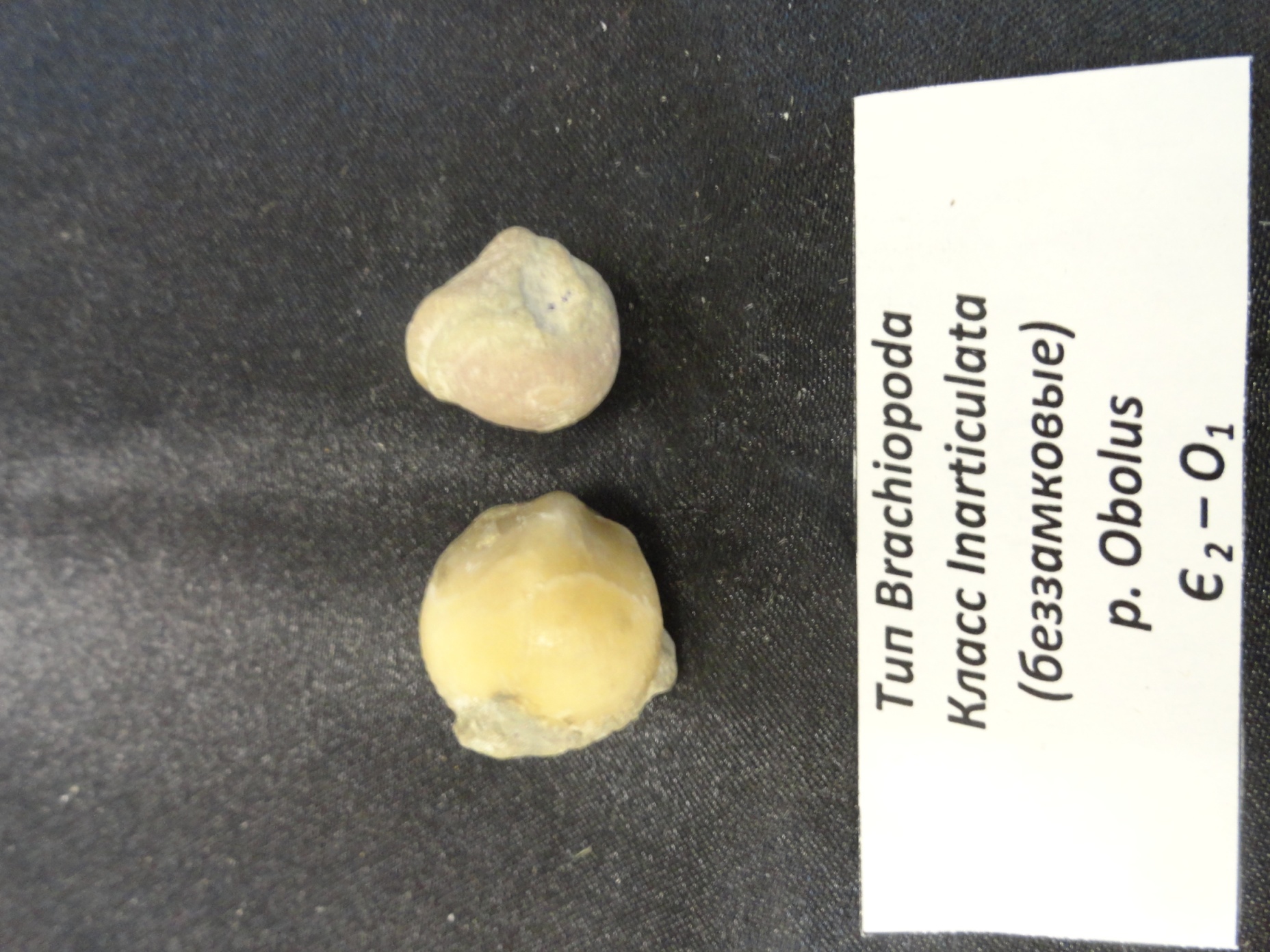 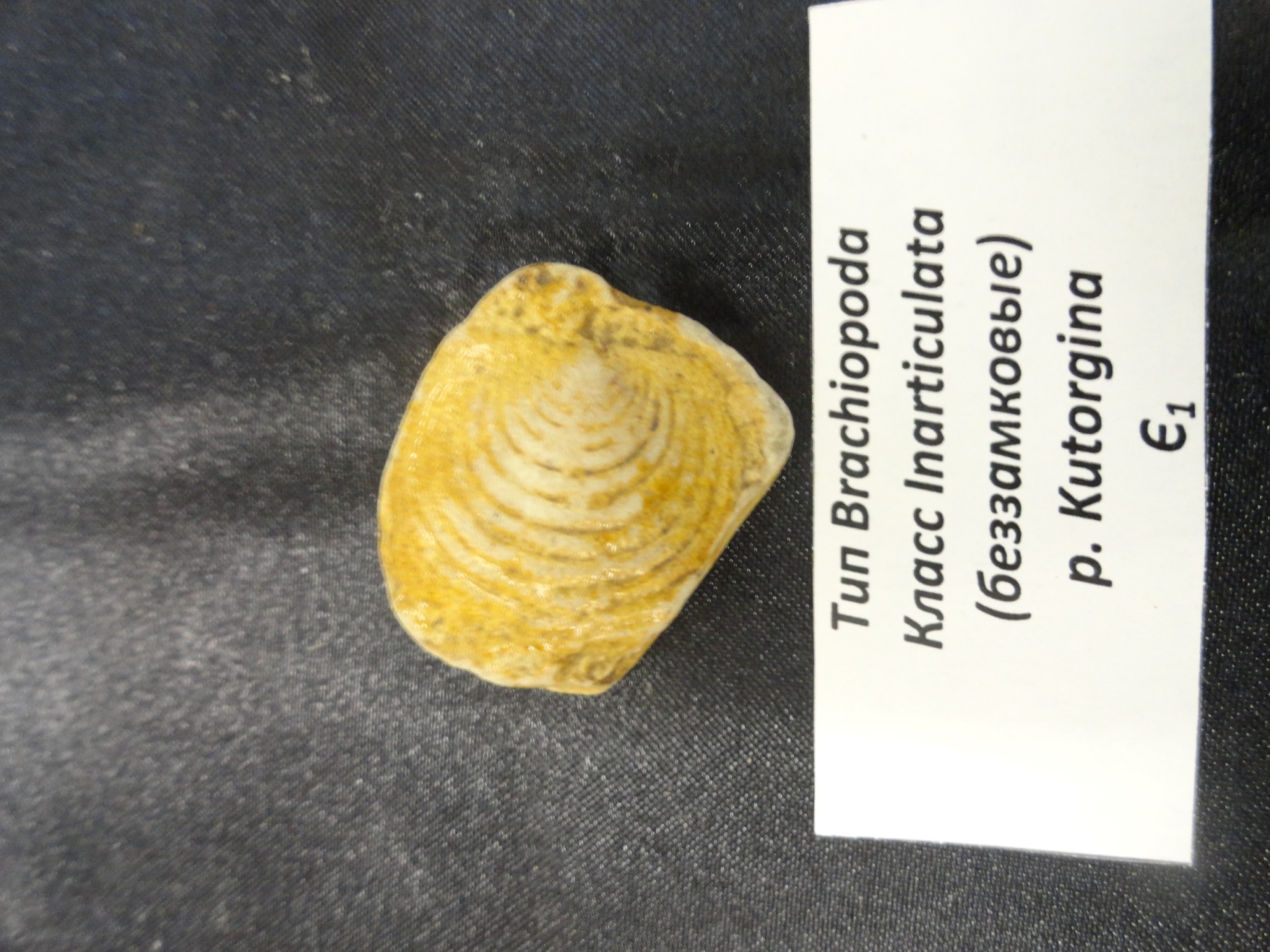 p. Obolus
Є 2 – O1
p. Kutorgina
Є1
Тип Brachiopoda
Класс Inarticulata (беззамковые)
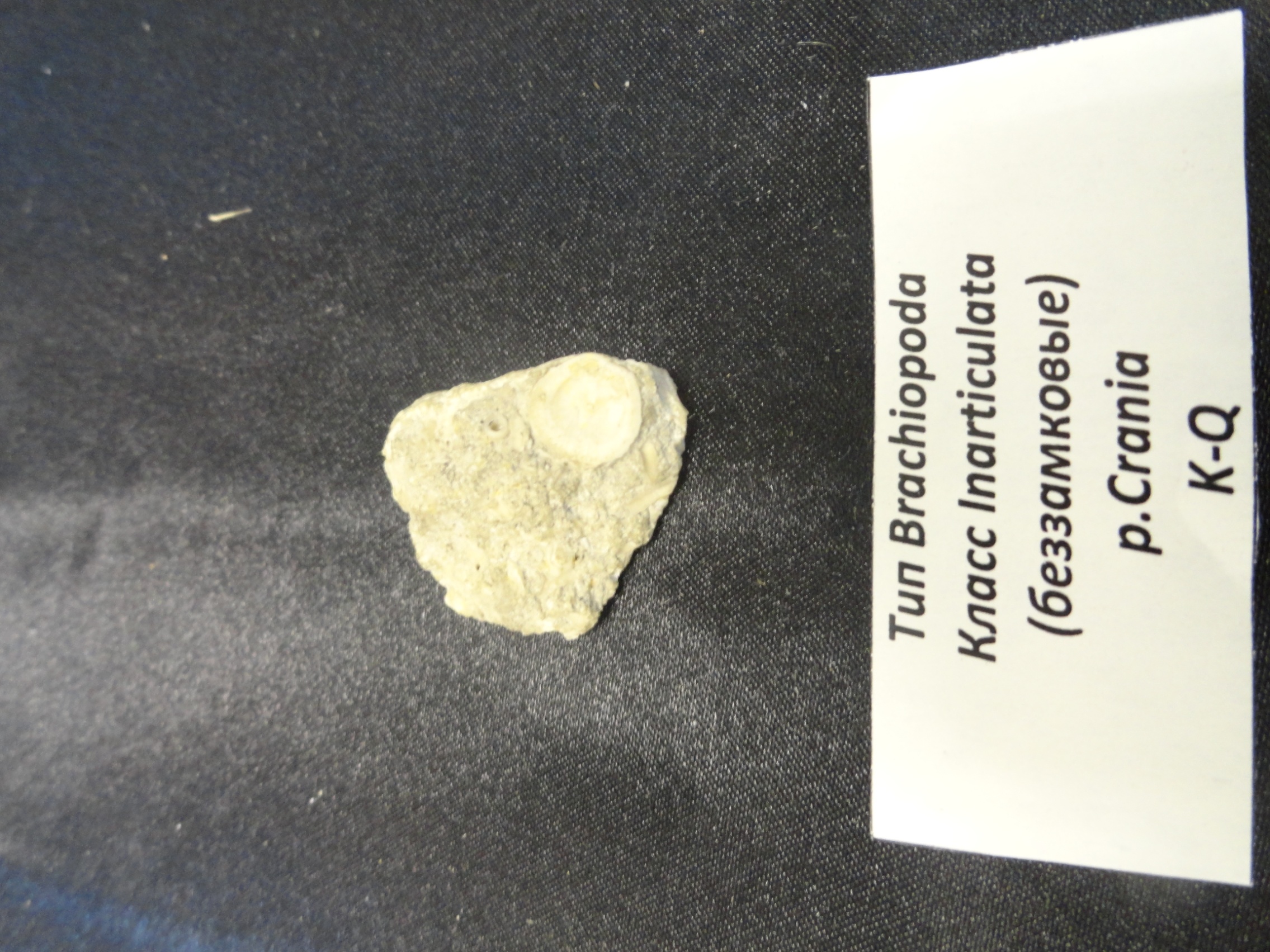 p.Crania
K-Q
Тип Brachiopoda
Класс Articulata (замковые)
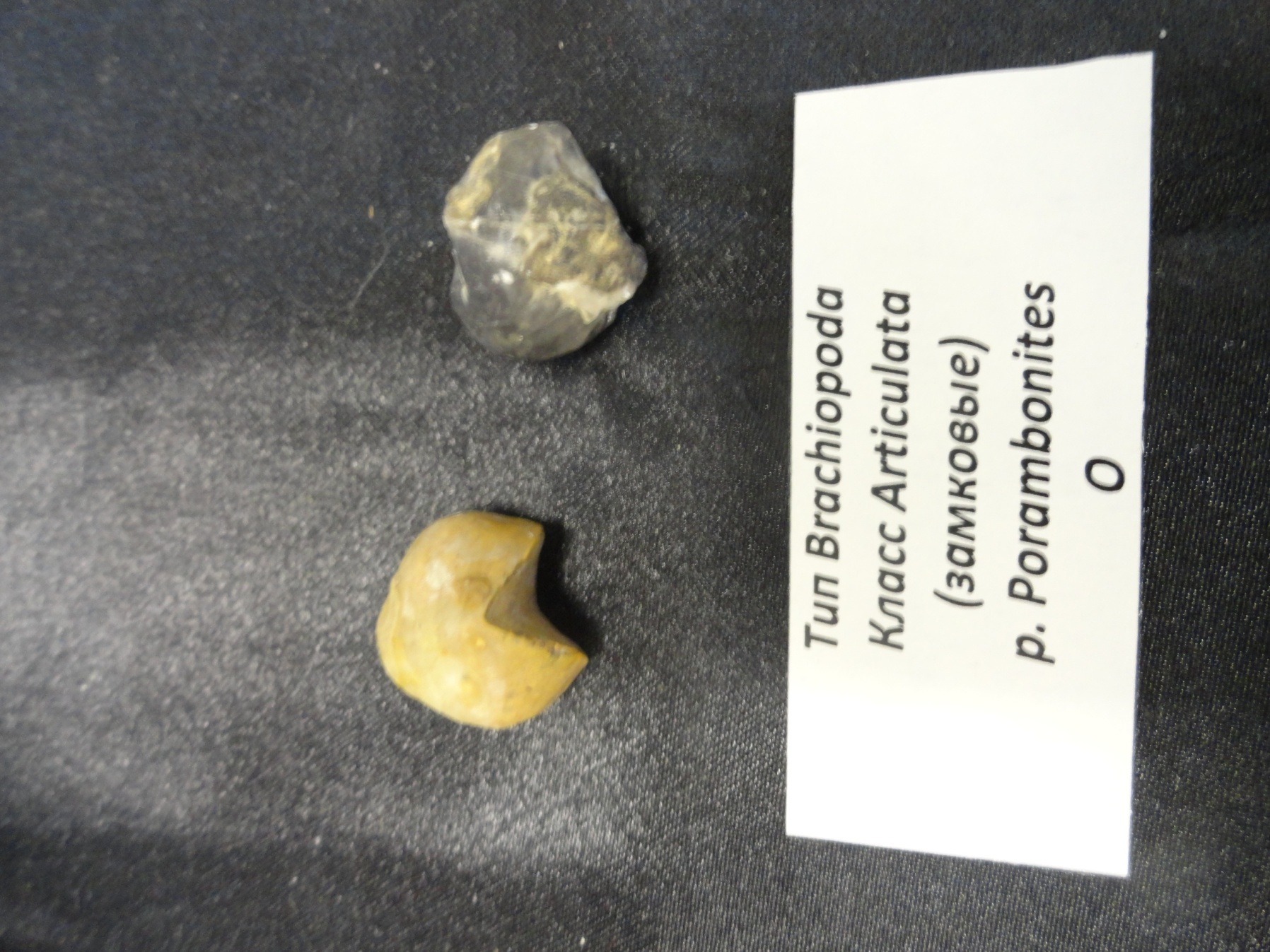 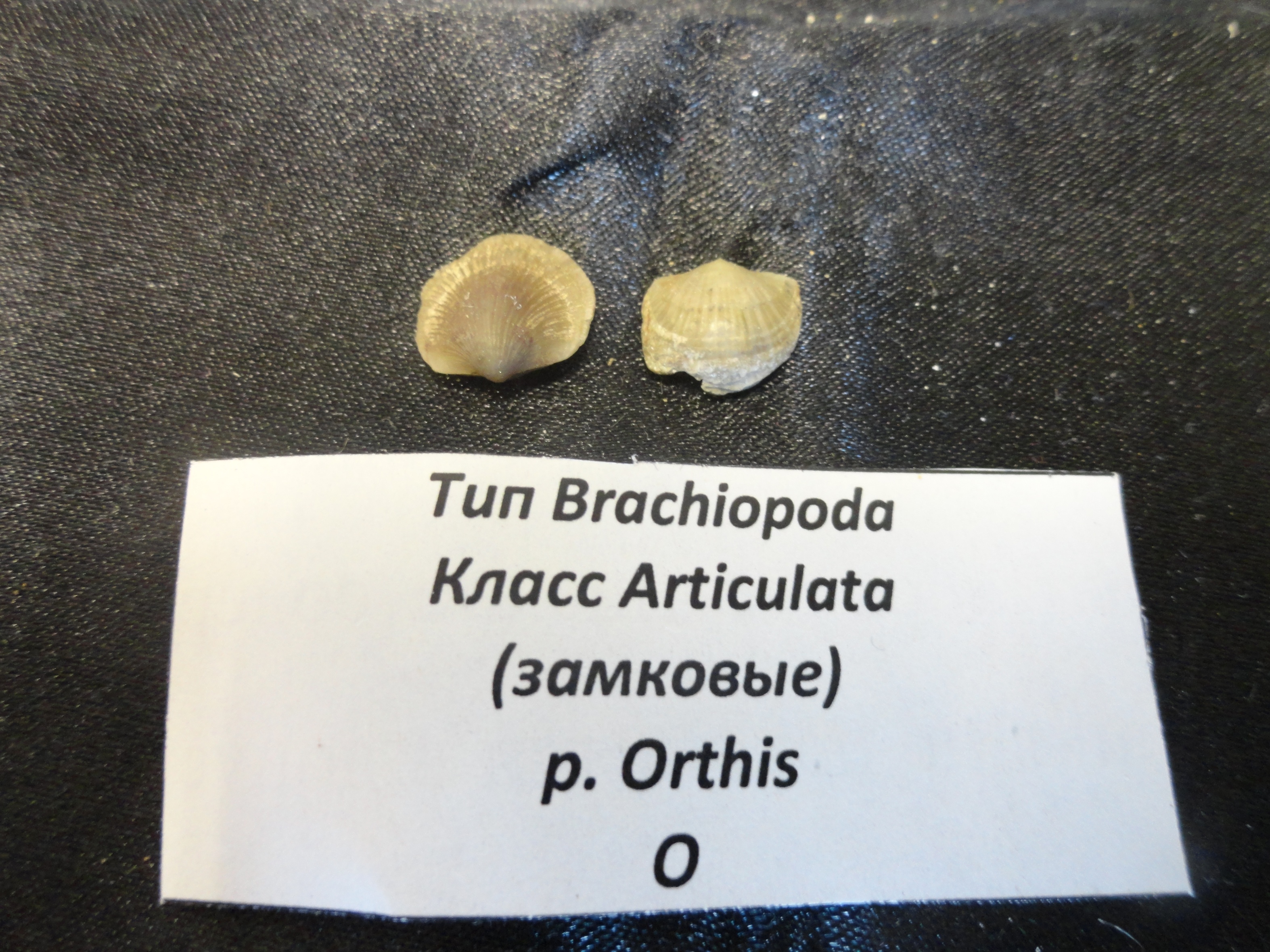 p. Orthis
O
p. Porambonites
O
Тип Brachiopoda
Класс Articulata (замковые)
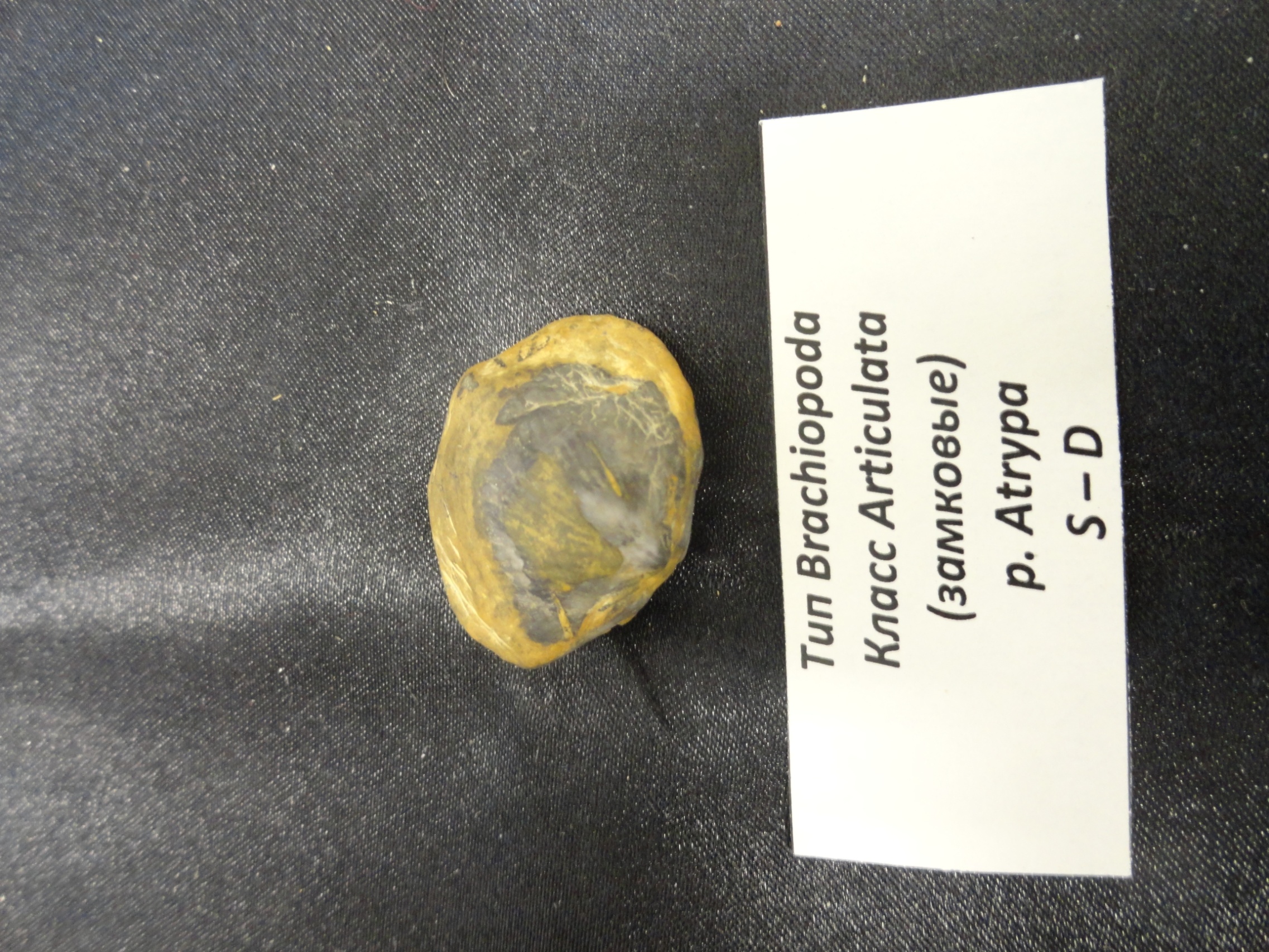 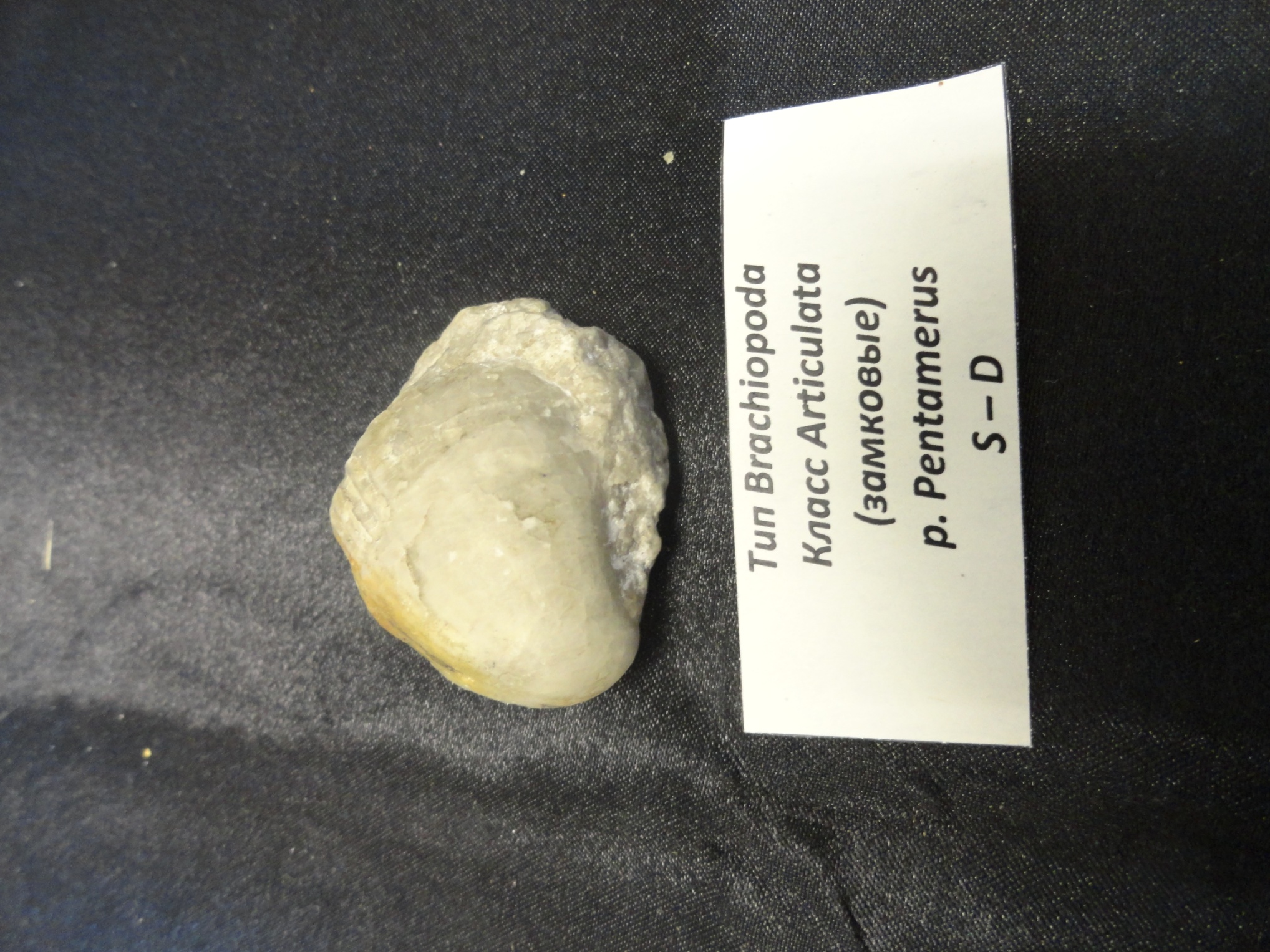 p. Atrypa
S – D
p. Pentamerus
S – D